What factors impact our health status?
Maslow’s Hierarchy of Needs
http://goo.gl/ppcRtj
[Speaker Notes: http://goo.gl/ppcRtj For original video]
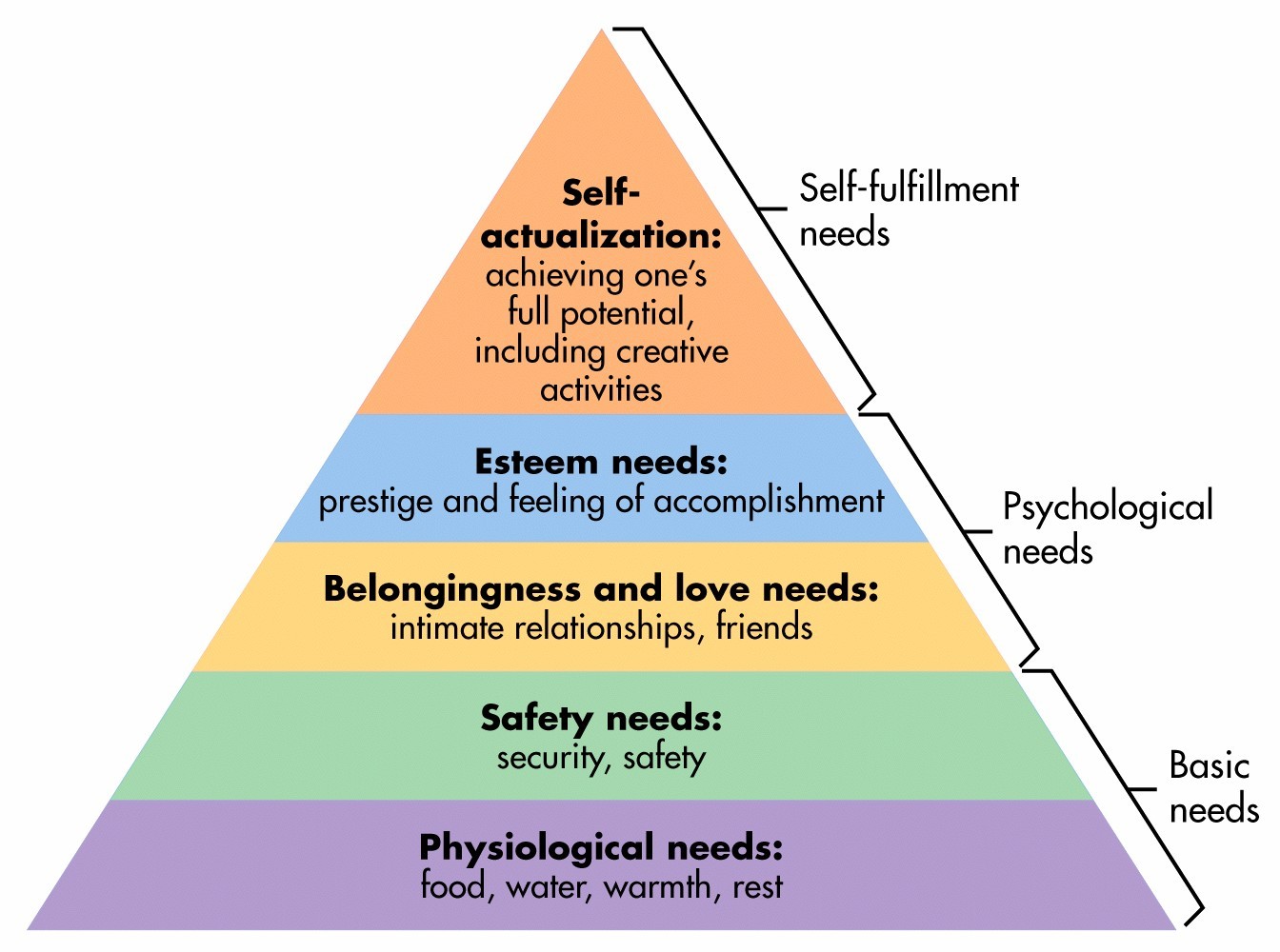 [Speaker Notes: This pyramid outlines how people have basic and psychological needs that must be met before they can reach their full potential. Without things like food, shelter and personal relationships we would not be able to pursue creative ventures or develop strong problem solving skills.]
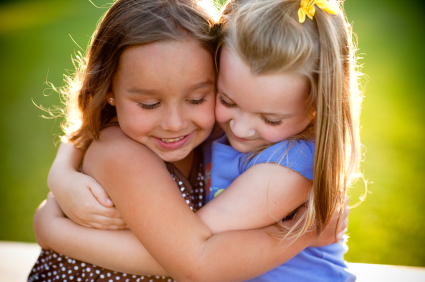 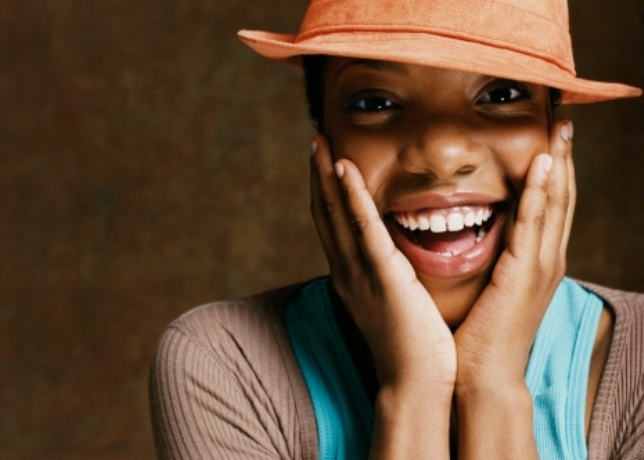 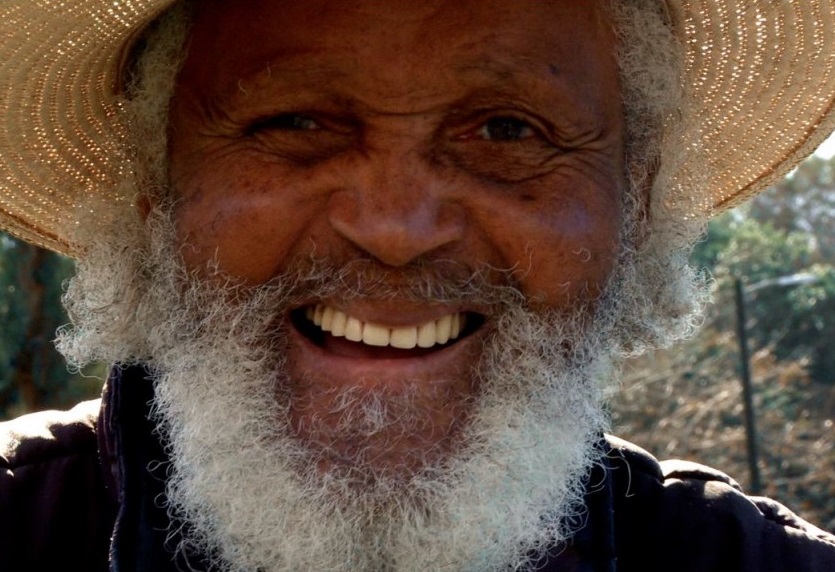 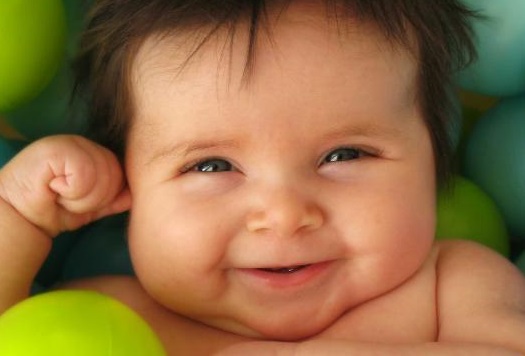 [Speaker Notes: It also gives us an insight into some of the factors that impact our overall health.]
Income and Social Status
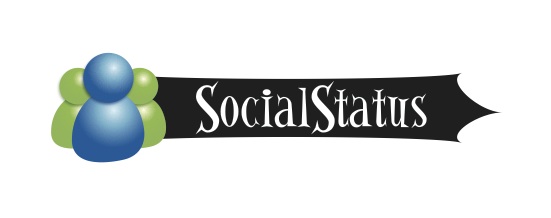 [Speaker Notes: How does having income and social status impact our health? What if we don’t have it?]
Education
[Speaker Notes: What about education? How does education, or lack thereof, affect our health?]
Social Support Networks
Friends
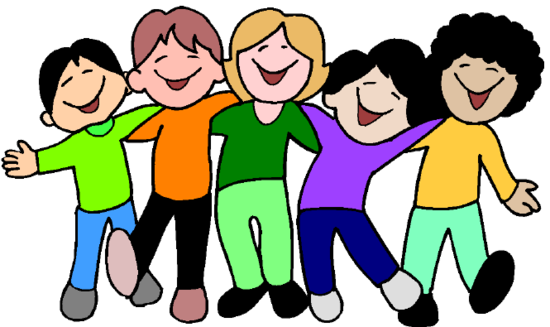 Family
[Speaker Notes: Does having supportive friends and family change our health status?]
Employment and Work Conditions
[Speaker Notes: What about having a job or the work conditions in that job?]
Social Environments
[Speaker Notes: Do our interactions with others impact our health? What if we’re exposed to violence or hatred? Does that impact us even if we’re not directly involved?]
Physical Environments
[Speaker Notes: Finally, what about the world around us? If we’re in a place that’s less than ideal can we still have a positive health status?]
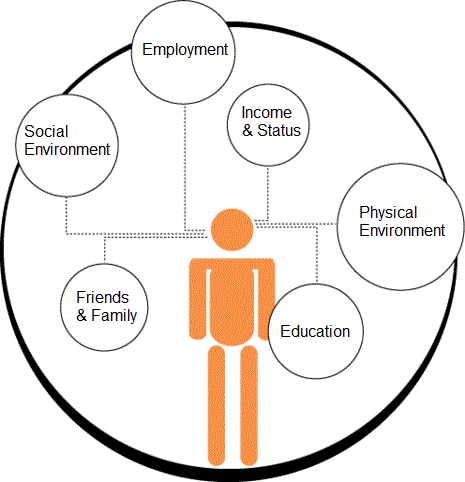 [Speaker Notes: Today, you’ll be looking at one of these factors and how it impacts our overall health.]